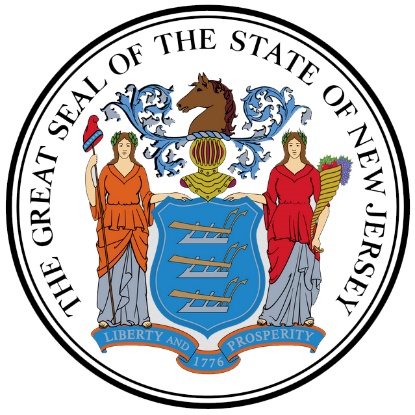 OSHE/EOF Supplemental 
FY 2024 Special Project
New Jersey Office of the Secretary of Higher Education (OSHE)
Educational Opportunity Fund (EOF) Program
Welcome & Introductions
OSHE/EOF Team
Website: http://www.state.nj.us/highereducation/EOF/EOF_Program_Resources.shtml
EOF receives assistance from OSHE Department of Finance:
Dr. Hasani Carter      ​​
Hasani.Carter@oshe.nj.gov   ​​
(609) 341-3808​​
​​
Peter Collazo    ​​
Peter.Collazo@oshe.nj.gov ​​
(609) 273-9090
​​
Hema Patel​​
Hema.Patel@oshe.nj.gov​​
(609) 984-3751​​
​​
Catherine Sackey​​
Catherine.Sackey@oshe.nj.gov​​
(609) 633-6909
​​
Dr. Stephanie Shanklin​​
Stephanie.Shanklin@oshe.nj.gov​​
(609) 984-3751​​
Angela Bethea
Angela.Bethea@oshe.nj.gov

Kevin Kobylowski
Kevin.Kobylowski@oshe.nj.gov
Purpose and Focus
Provide a general overview and answer any questions.
Provide a brief review on how to properly complete the application. 
Review of Deadlines and Submission Requirements.
EOF Special Project Allocation
EOF Special Projects – 2,000,000

For Fiscal Year 2024, OSHE/EOF will provide EOF campus programs with the opportunity to submit a special project application that will allow them to receive 1-time allocation of additional resources to help enhance their student support efforts on campus. 

This special opportunity would allow for programs to offer creative programming or enhanced support of their students as institutions continue to transition back to in-person operations.

Programs may apply for more than one project. However, a separate application must be submitted for each special project.
5
Purpose of the EOF Special Project
Special Projects (No Institutional Match Required)
EOF funds provided for Special Projects is a separate allocation to help create, enhance, and/or promote student leadership and academic support. Special Project areas may include projects that would:
Increase student preparation for and/or placement in careers.  
Increase student placement in graduate and professional schools (ex: medicine, law, science, and technology, etc.).
Foster development of exemplary programs that have potential for expansion and/or replication at other institutions. 
Improve the efficiency and effectiveness of administrative processes and/or enhance student support initiatives (i.e. provide training for staff to learn how to use new technologies, hiring of additional tutors, counselors, etc.). 
Assist students with material hardship by providing support for the cost of textbooks, notebooks, laptops, and other educational supplies.
Programs may seek to provide programming to help address mental health concerns by hiring a part-time counselor. 
Provide additional student programming (i.e., guest speakers; workshops; student conference attendance, etc.).
6
Narrative Requirements
All proposals must include a coversheet and should be emailed to EOF@oshe.nj.gov with a copy to your liaison.
Narrative Description of Project (No more than 3 pages).
Describe the proposed special project that you are planning.  
Include the following information in your description:
Target audience
Project goal and objectives 
Assessment measurements 
Intended impact of your proposal
7
Partnerships & Collaborations
Narrative should include the host director & institution.

Special Project funding will be sent to the host institution.

The host director is responsible for completing the submitting the application, budget, modifications and expenditure report.
8
Budget, Activities, and Expenditures
EOF special project budget includes items to be purchased and/or services to be contracted for and calculations used.
Programs that are selected must ensure that all activities are completed and funds are encumbered by June 30th, 2024. 
Encumbered fund usage examples: 
A consultant is hired to come and facilitate a workshop for EOF students on June 29, 2024. The program has a signed contract/invoice showing that the consultant will be paid for their work after the completion of the workshop. Funds must be encumbered for this purpose, especially if payment is issued after June 30, 2024. 
A program orders a special book for students that provides guidance on how to be more effective with time management. The book is currently on back-order. The program orders the book during the allowable time period and expects to receive it before June 30, 2024. The books arrive on July 2, 2024. Since the funds were encumbered for this purpose and the reason for the delay in receiving the books is due to issues with the availability and shipping challenges, OSHE/EOF would permit the program to remit payment for this purpose with the encumbered funds.
A program orders a special book for students that provides guidance on how to be more effective with time management. The book is currently on back-order. The program orders the book during the allowable time period and expects to receive it before June 30, 2024. The supplier informs the program that the books are no longer available. While funds were encumbered for this purpose the program may not create a new order as this order will be made in a new fiscal year. So the encumbered funds will need to be returned to the program.
All regulations pertaining to the restrictions of the usage of EOF funds will continue to apply. 
EOF special project funds should only be used for initiatives that impact current or prospective EOF students.
9
Budget Modifications
Changes to your original, approved budget require prior written approval from OSHE/EOF Central Office Staff.
This includes modifications between categories (i.e. moving money from the budgeted line for staff salaries to the line for Educational Materials and Supplies) as well as new items that were not part of the original fiscal year contract.
Budget Modifications within the same category without requesting approval is allowed. (More on this later)

Budget modifications must be submitted via email to your program liaison with the following information:
Moving Funds from (identify category, row #, item) 
Moving Funds to (identify category, row #, item) 
Amount/Change 
Rationale
10
Reporting Requirements
Funding for this initiative is being provided to support the approved special project.	

The final expenditure report (C5 contract attachment) is included as an excel tab within the approved B4 special project budget. 

When submitting the final expenditure report, please provide the results of the special projects via a separate PowerPoint presentation. It is our intent to share this information on our website for the benefit of our other EOF campus programs. 
Programs may be asked to present their respective presentation at a future EOF professional conference or EOF Board meeting. 

FINAL EXPENDITURE REPORT DEADLINE:  August 16, 2024
11
FY24 EOF Special Project Deadlines and Submission Requirements:
Funds must be encumbered:
June 30, 2024

FINAL EXPENDITURE REPORT DEADLINE: 
August 16, 2024
Application due date:
September 1, 2023

EOF Special Projects Application Review:
September 5th – September 15th  

Email notification to the programs:
September 22, 2023
12
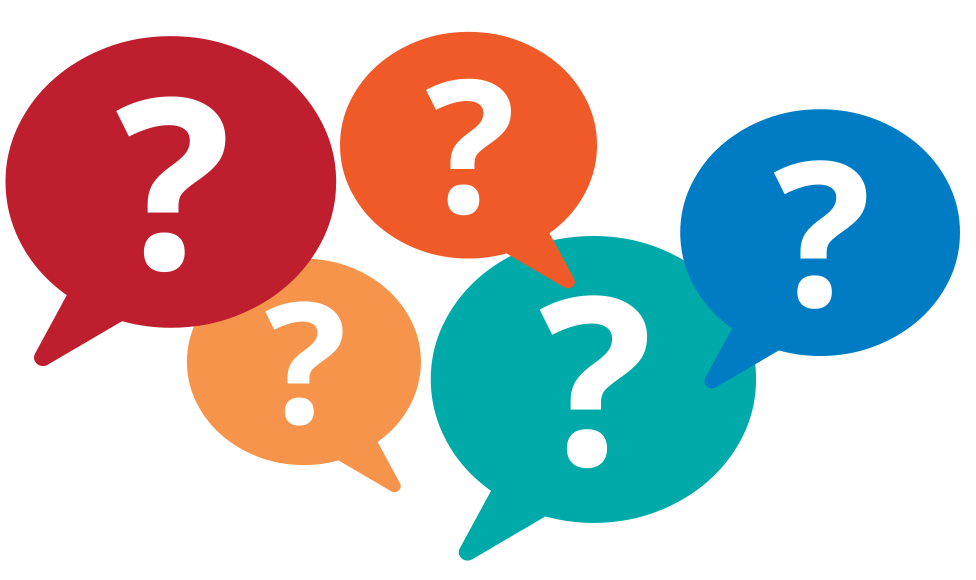 13
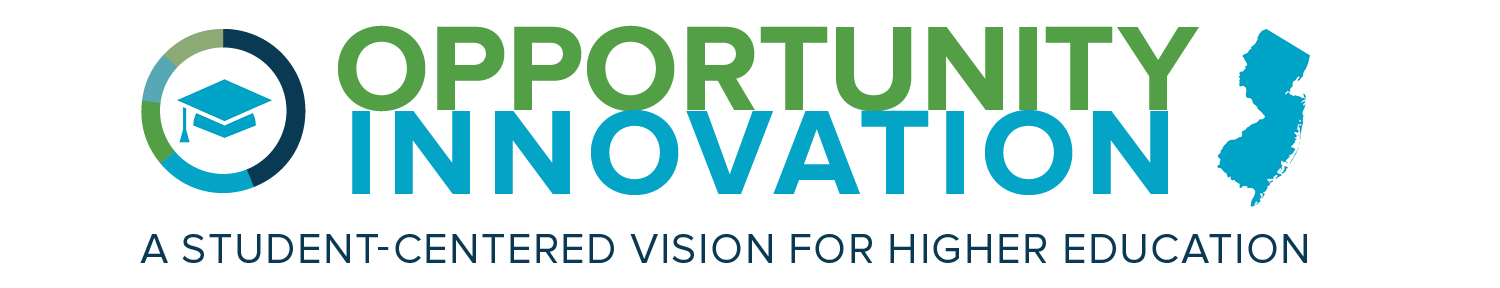 Thank You!We look forward to working with you
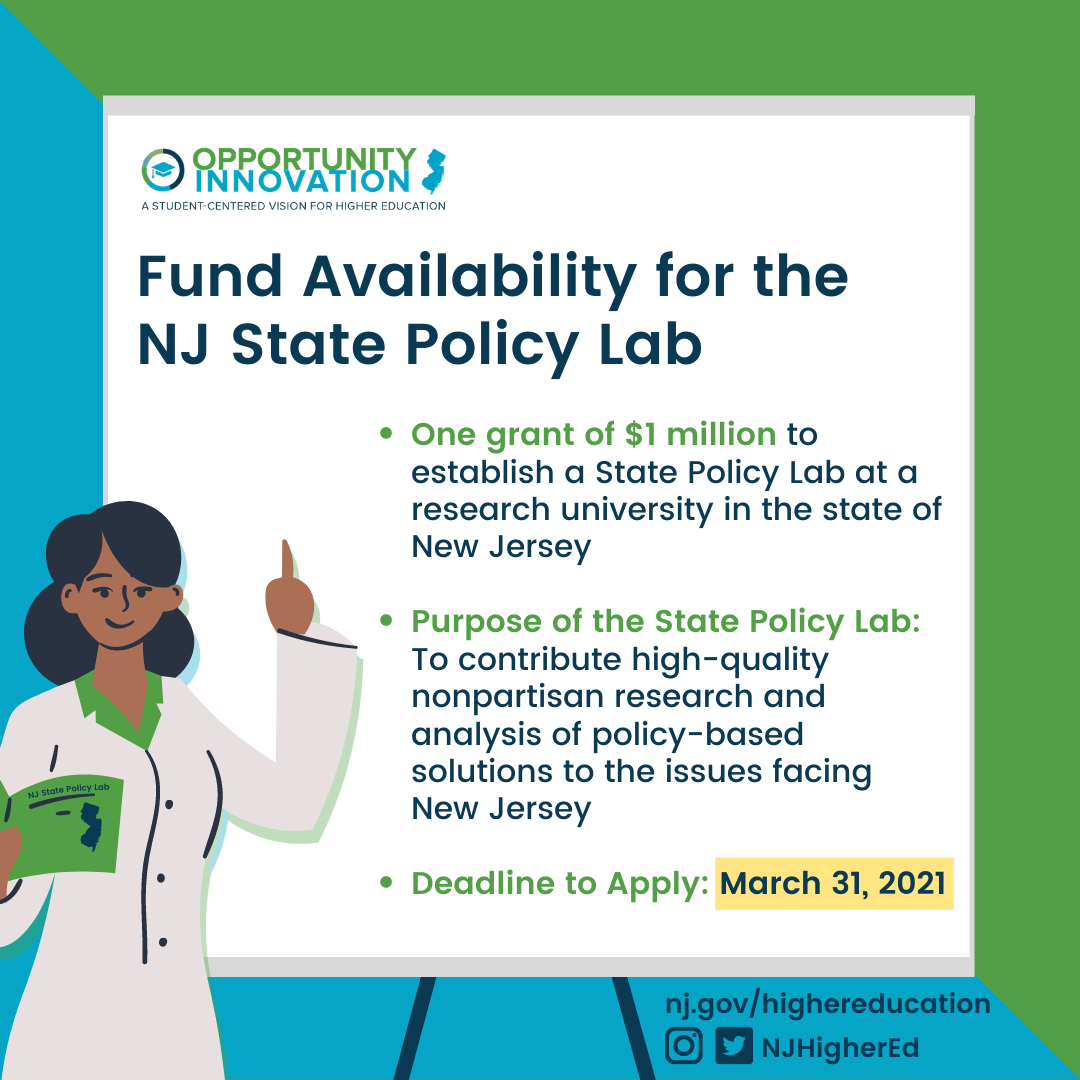 14